“Ақсу ауданының білім бөлімі” ММ-нің   2021-2023 жылға арналған азаматтық бюджеті жобасының  шығыстары орындалуы қалыптастыру кезінде
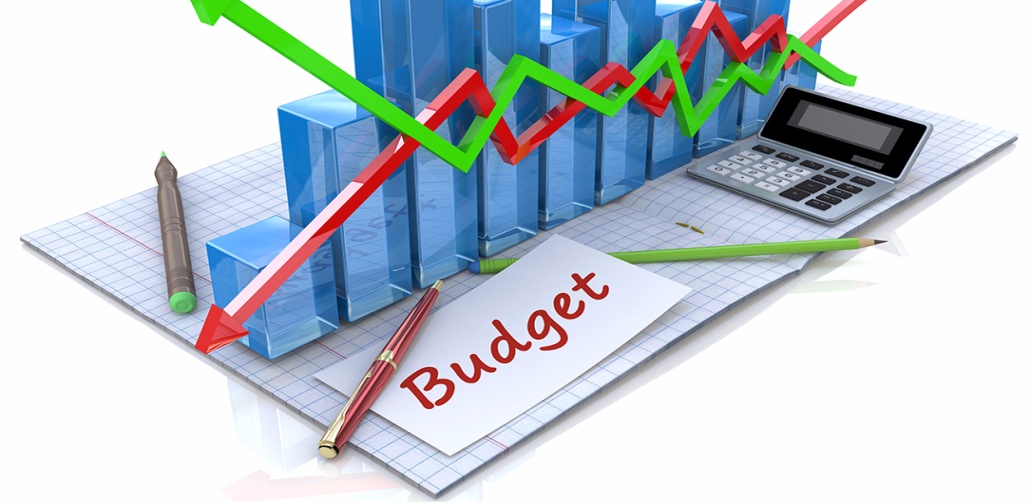 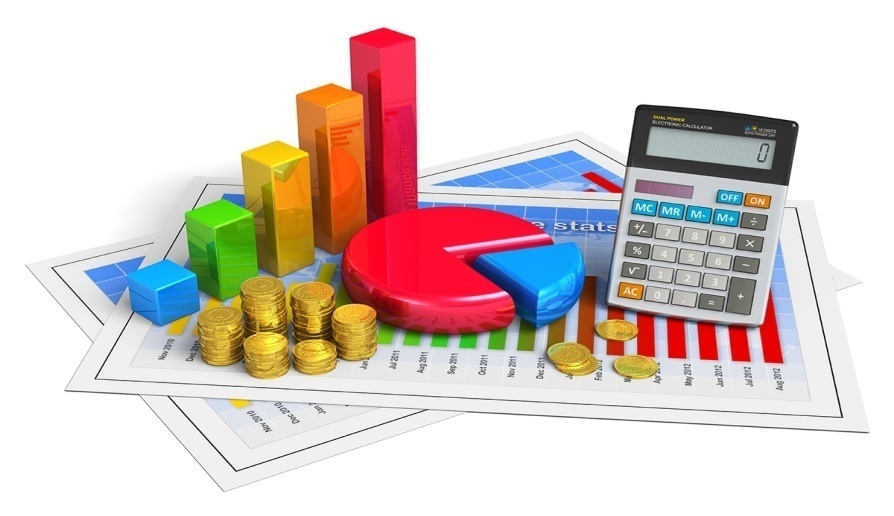 Жансүгіров ауылы – 2020 жыл
“Ақсу ауданының білім бөлімі” ММ-нің   2021-2023 жылға арналған азаматтық бюджеті жобасының  шығыстары орындалуы қалыптастыру кезінде
“Ақсу ауданының экономика және бюджеттік жоспарлау бөлімі” ММ-нің   2021-2023 жылға арналған азаматтық бюджеті жобасының  шығыстары орындалуы қалыптастыру кезінде
“Ақсу ауданының экономика және бюджеттік жоспарлау бөлімі” ММ-нің   2021-2023 жылға арналған азаматтық бюджеті жобасының  шығыстары орындалуы қалыптастыру кезінде
“Ақсу ауданының білім бөлімі” ММ-нің   2021-2023 жылға арналған азаматтық бюджеті жобасының  шығыстары орындалуы қалыптастыру кезінде
мың теңге